National Program for Health Care of Elderly (NPHCE)NHM & Tertiary Components
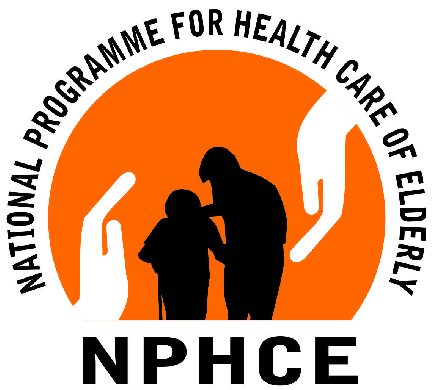 Ministry of Health & Family Welfare
Programme Strategies
Community based primary health care approach including domiciliary visits  
Dedicated services at PHC/CHC level including provision of machinery, equipment, training, additional human resources (CHC), IEC, etc.
Dedicated facilities at District Hospital with 10 bedded wards, additional human resources, machinery & equipment, consumables & drugs, training and IEC.
 Regional Geriatric Centers to provide dedicated tertiary level medical facilities  and PG courses in Geriatric Medicine
9/19/2019
Package of services under NHM
Sub Centre: 
Health Education related to healthy ageing, environmental modifications, nutritional requirements, life styles and behavioral changes.
Special attention to home bound / bedridden elderly persons and provide training to the family health care providers in looking after the disabled elderly persons.

Primary Health Centre:
A weekly geriatric clinic at PHC level by trained Medical Officer, Conducting Health assessment of the elderly persons and simple investigation including blood sugar, etc.
9/19/2019
Package of services under NHM
Community Health Centre
Biweekly geriatric Clinic and Rehabilitation services to be arranged by trained staff and rehabilitation worker at CHCs.
Domiciliary visits by the rehabilitation worker  for bed-ridden elderly and counseling to family members  

District Hospitals:  
Dedicated Geriatric OPD services, In-door admissions through 10 bedded geriatric ward, laboratory investigations and rehabilitation services.
Referral Services
9/19/2019
Package of Funds at Each level
Amount in Lakh of INR
9/19/2019
Progress in implementation
9/19/2019
Issues
To address the challenges faced by the existing National Program  
Operationalize  all approved facilities for  provision of geriatric care services.

Status of operationalization of Geriatric OPD in approved facilities:
Less than 50% at District level :3 States (J&K, Jharkhand, Telangana).
Less than 50% at CHC level :7 States (Himachal Pradesh, Bihar, Jharkhand, Orissa,  Tamil Nadu, Telangana, Nagaland).
Less than 50% at PHC level :11 States (Himachal Pradesh, J&K, Bihar, Jharkhand, Orissa,  West Bengal, Kerala, Tamil Nadu, Telangana, Nagaland, Sikkim,).
9/19/2019
Geriatric Facilities at Tertiary Level
Regional Geriatric Centers:
Provide tertiary level services for complicated/serious Geriatric Cases  
Conduct post graduate courses in Geriatric Medicine - 2 MD geriatrics every year.
Providing training to the trainers  
Developing/and updating Training modules, guidelines  .
Research on specific elderly diseases.
19 RGCs sanctioned

National center for Ageing:
High level tertiary care with multidisciplinary  approach  
 Special clinics like memory clinic, fall and syncope clinic, frail elderly clinic, aids and appliances clinic, implants and cosmetic clinic.
Day care centre for : Investigations, rehabilitation, respite care, dementia care, continence care
In patient care : Intensive care, acute rehabilitation, diagnostic and therapeutic services, long term rehabilitation service. 
Human resources development in all sub-specialties of Geriatric Medicine
Developing evidence based treatment protocols  
Special focus on care for 75+ aged population
2 NCAs sanctioned at AIIMS, New Delhi and Madras Medical College, Chennai
9/19/2019
Package of Funds at RGC
Amount in Lakh of INR
9/19/2019
Progress in implementation
19 Regional Geriatric Centres (RGCs) and 2 National Centre of Ageing (NCAs) are sanctioned.
Progress in Operationalization
9/19/2019
Issues
To operationalise all the services in  the 19 Regional Geriatric Centers.
Indoor wards to be set up at RGC: Patna and Kolkata
Physiotherapy unit be set up at RGC: Patna, Kolkata, Hyderabad (Nizam) and Cuttack
Laboratory services to be started  at RGC: Patna, Kolkata, Hyderabad (Nizam) and Cuttack
Development of Manpower in RGCs through 2 PG seats of MD Geriatric Medicine,  is in operation at only 2 RGCs i.e. AIIMS, New Delhi and MMC, Chennai. 
The two National Centers For Aging i.e.: Madras Medical College Chennai & AIIMS Delhi to be operationalised by 2020.
9/19/2019
RGCs Yet to Start  MD in Geriatric Medicine
9/19/2019
THANK YOU
13